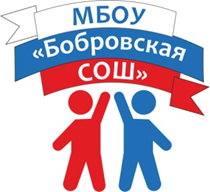 Занятие по окружающему мирув 1 классепо теме:«Если хочешь быть здоров»Тагильцева Э. С. 
учитель начальных классов.
МБОУ «Бобровская средняя общеобразовательная школа»
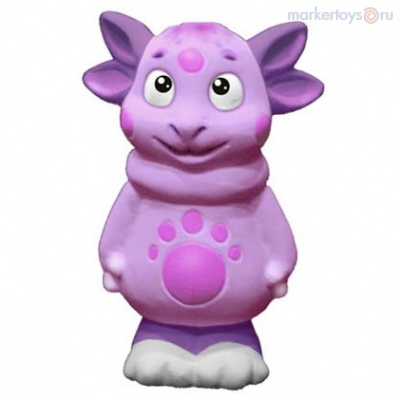 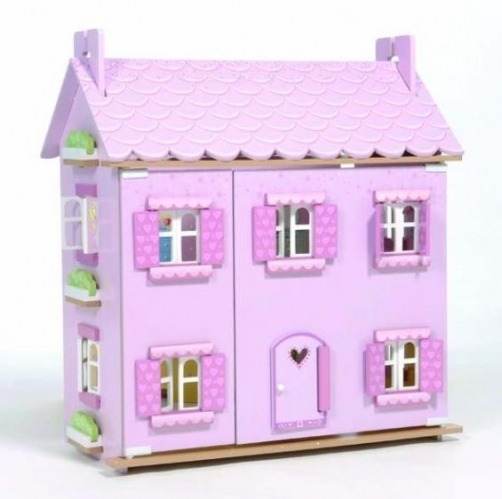 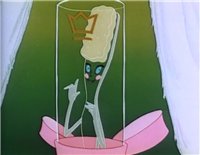 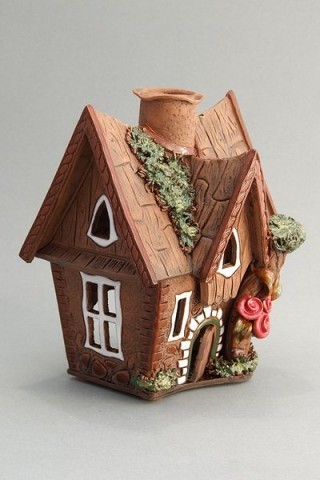 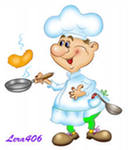 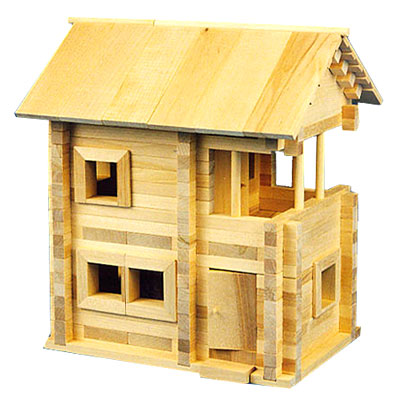 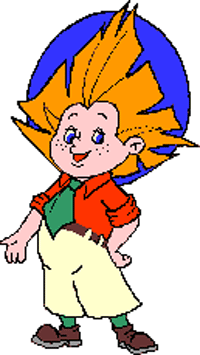 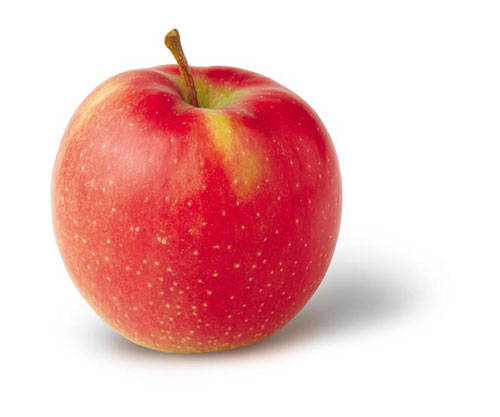 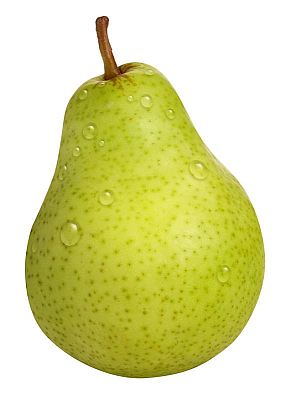 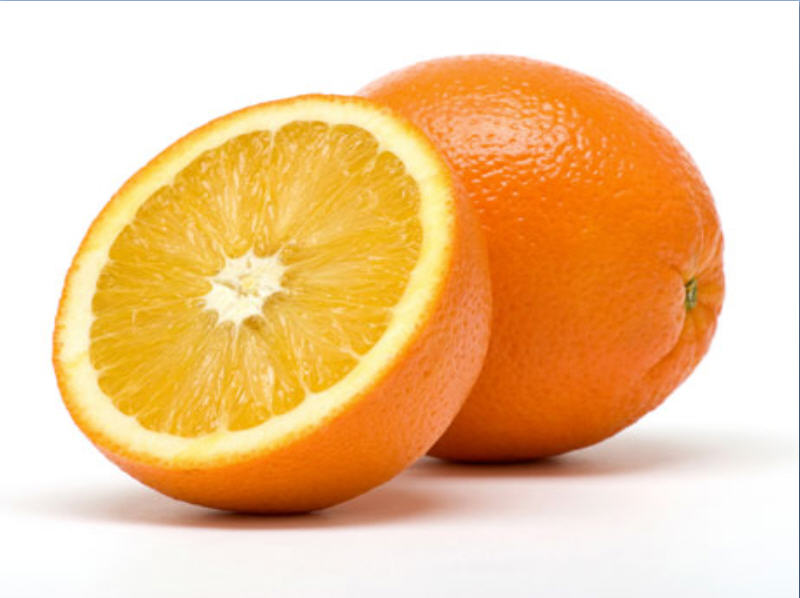 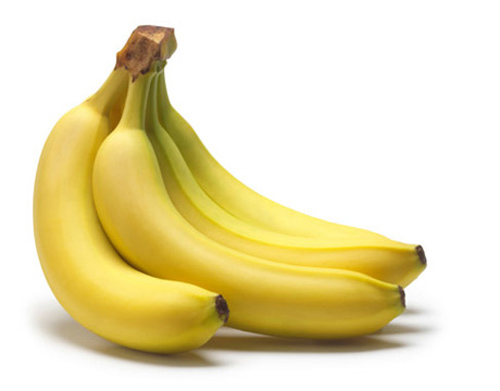 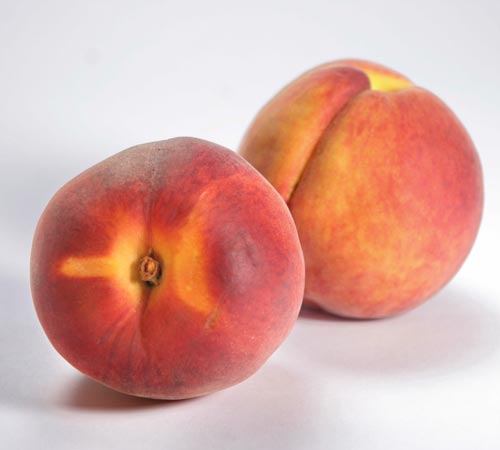 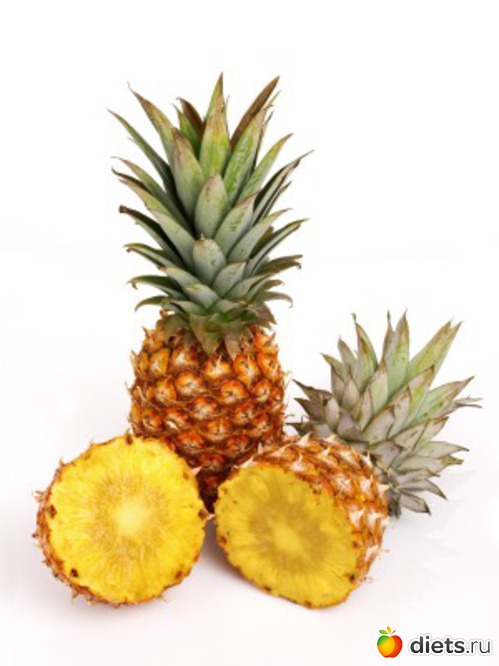 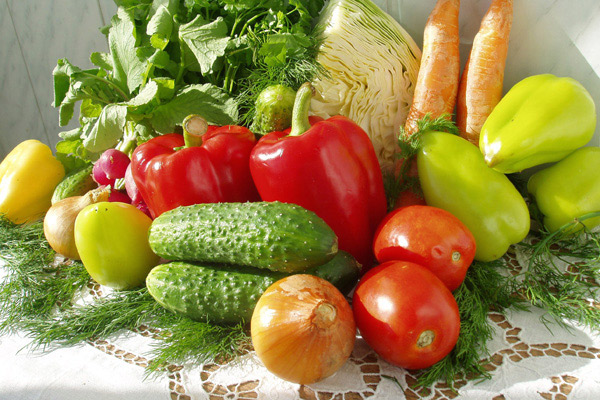 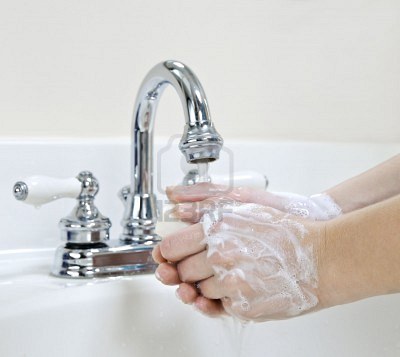 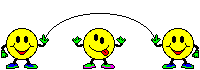